РАЗВИВАЮЩЕЕ ЗАНЯТИЕ В СРЕДНЕЙ ГРУППЕ
«ОСНОВНЫЕ ЦВЕТА»
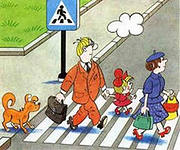 Красный, жёлтый и зелёный,
 Мы должны о них все знать,
 Стар и млад цвет светофорный,
 Должны  точно  различать.
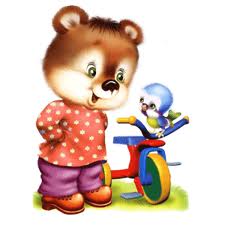 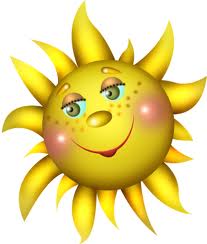 Какого цвета солнышко?
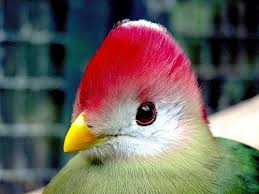 КТО ЭТО?
ПТИЧКА

КАКОГО ЦВЕТА У НЕЁ НОСИК?
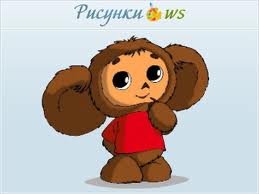 КАКОГО ЦВЕТА РУБАШКА У ЧЕБУРАШКИ?
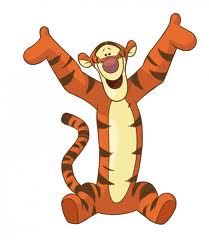 КТО ЭТО?

КАКОГО ОН ЦВЕТА?
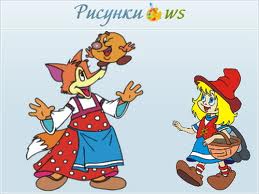 ЧТО ЭТО ЗА СКАЗКА?







ЕСТЬ ЛИ ТУТ ЗЕЛЕНЫЙ ЦВЕТ?
Если красный свет горит,
 Пешеход всегда стоит.
 Если видишь красный свет,
 Это значит – хода нет!
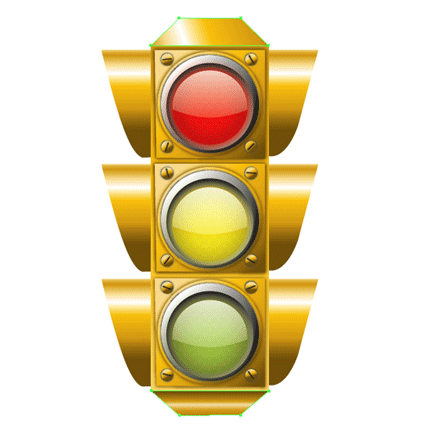 Красный  свет  –  остановись,
 Вправо, влево повернись.
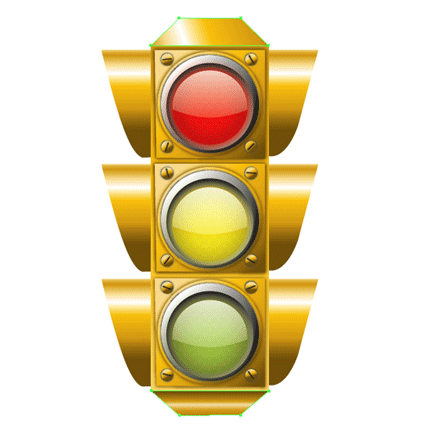 Жёлтый  свет, ты пережди,
 Что же ждёт   –  там  впереди?
Да,  зелёный.   И народ, Поспешил вперёд, вперёд, вперёд.
ЗАКРЕПЛЕНИЕ МАТЕРИАЛА
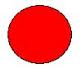